Интерактивная игра Что вы знаете об антивирусных  программах?
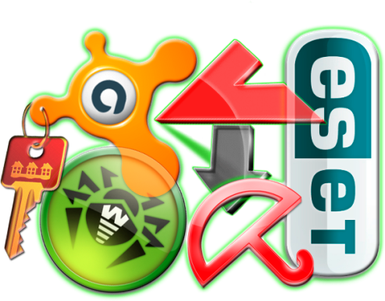 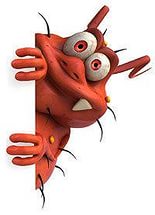 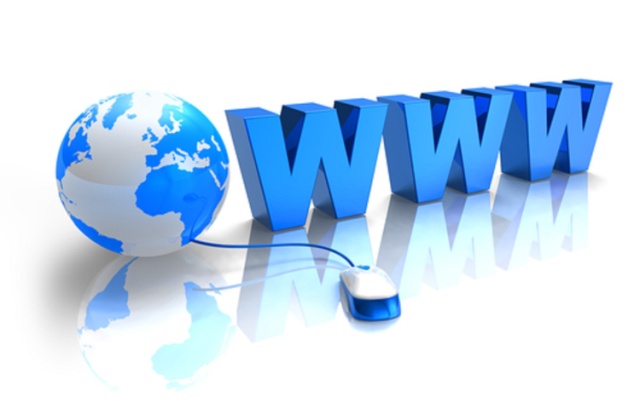 Играть
Виды антивирусных программ
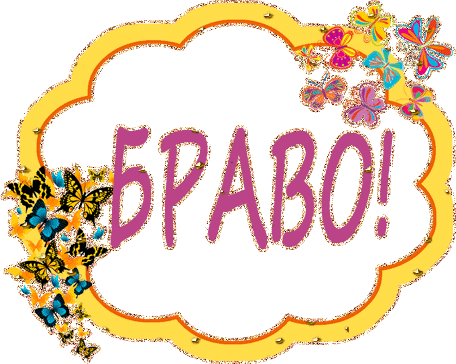 Продолжаем испытание!
Одна из компаний носит  имя животного, так же называется антивирусная программа. Назовите это обаятельное и загадочное животное.
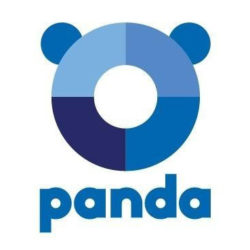 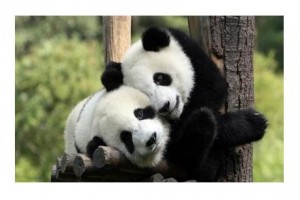 Виды антивирусных программ
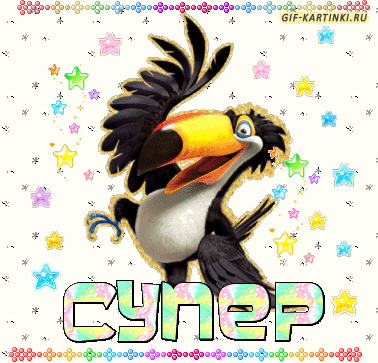 Продолжаем испытание!
Символ этой немецкой компании, создавшей антивирусную программу - зонтик . Очень популярный антивирус, в прошлом году удостоившийся высокой оценки от лаборатории SE Labs. Помимо антивирусной защиты, он поддерживает технологию облачного сканирования Protection Cloud.
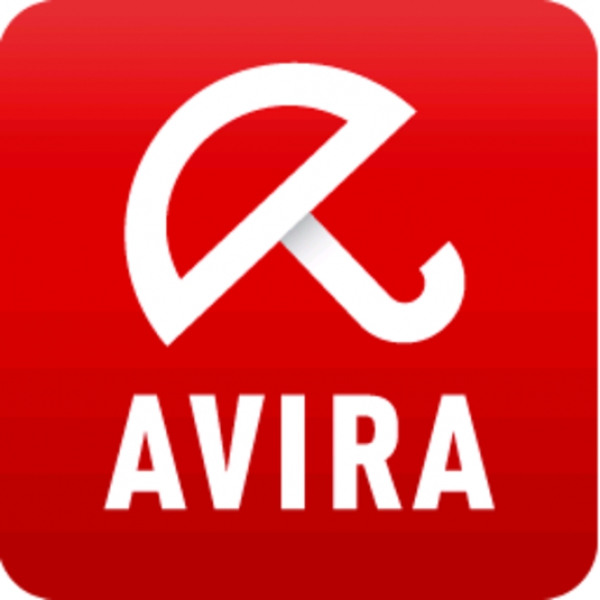 Назовите её.
Anti-Malware.ru – первый в России независимый информационно-аналитический центр, полностью посвященный информационной безопасности провел тестирование среди 15  антивирусных программ. По результатам тестирования это лучший антивирус. Он корректно вылечил систему во всех 100% случаях и получил награду самой высокой пробы - Platinum Malware Treatment Award.
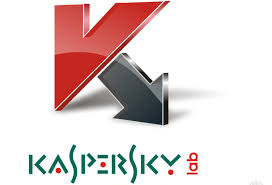 Назовите его
Источник: https://www.anti-malware.ru/pr/2012-10-11/10251.
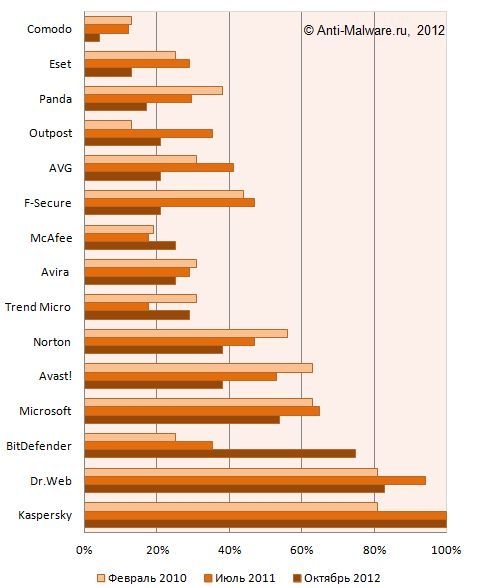 ВНИМАНИЕ!!!
ИНФОРМАЦИОННАЯ 
БЕЗОПАСНОСТЬ
ПОД УГРОЗОЙ!
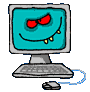 Пройти проверку
                                                                                   еще раз
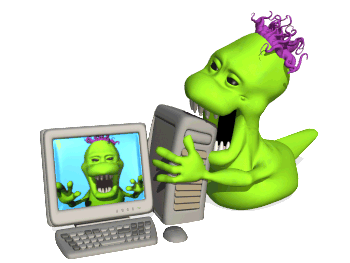 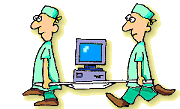 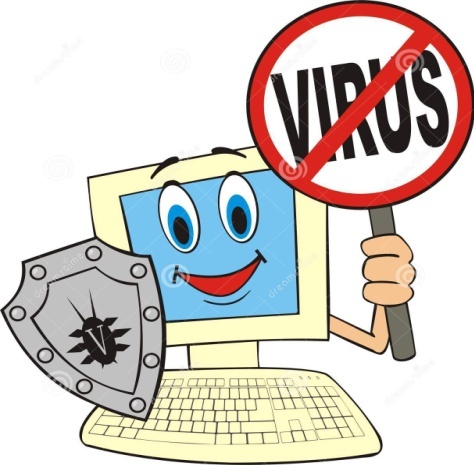 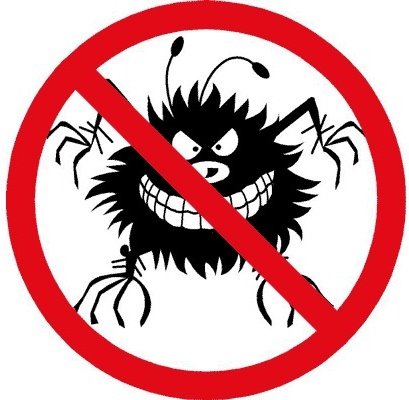 ПОЗДРАВЛЯЕМ!
Проверка вашего компьютера
на вирусы прошла успешно!
ВАШ КОМПЬЮТЕР В БЕЗОПАСНОСТИ!